Chancen und Risiken
Leitende Fragen
Welchen Chancen und Risiken begegnen Sie bei der Umsetzung Ihres Projekts? Wie können diese den Erfolg Ihres Projekts einschränken?  
Was sind Ihre kurz- und langfristigen Strategien, um Chancen zu ergreifen und Risiken zu minimieren?
Wie können Sie Ihre Stärken ausbauen, damit Chancen realisiert werden können?  Wie können Sie Schwächen minimieren, die externe Risiken auslösen oder verstärken könnten?
Chancen und Risiken
S
W
T
O
Schwächen (Weaknesses) 

Woran mangelt es Ihrem Projekt? Wo hat Ihr Projekt begrenzte Ressourcen? Welche Bereiche müssen verbessert werden, damit Sie Ihre Ziele erreichen können?
Stärken (Strenghts)

Was machen Sie gut? Welche internen Ressourcen haben Sie? Welche Vorteile haben Sie im Vergleich zu Ihrer Konkurrenz?
Risiken (Threats)

Welche Risiken sehen Sie in Bezug auf die aktuelle und zukünftige politische, wirtschaftliche, soziale, technologische, rechtliche und ökologische Situation?
Chancen (Opportunities)

Welche Chancen sehen Sie in Bezug auf die aktuelle und zukünftige politische, wirtschaftliche, soziale, technologische, rechtliche und ökologische Situation?
Mein Projekt: Chancen & Risiken
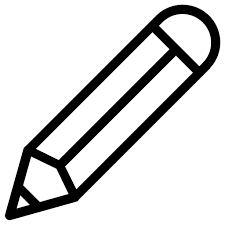 S
W
T
O
Schwächen 

…
…
…
Stärken

…
…
…
Risiken

…
…
…
Chancen

…
…
…